Building a Common Vocabulary
Bruce G. Marcot, PhD Research Wildlife Biologist
US Forest Service, Pacific Northwest Research Station
model
model
L. modus:  mode, measure
model
conceptual
diagrammatic
mathematical
computational
Hall, C. A. S., and J. W. Day.  1977.  Systems and models: terms and basic principles.  Pp. 6-36 in:  C. A. S. Hall and J. W. Day, eds.  Ecosystem modeling in theory and practice.  Wiley Interscience, New York.
[Speaker Notes: I like this broad definition because it forces rigor and scientific credibility at each stage of model development ... calling for peer review at each stage.]
Modeling Objectives
Source:  Marcot, B.G.  2014.  General considerations for modeling with probability networks.  Unpub. report, US Forest Service.
Modeling Objectives
prediction (possible future outcomes based on initial conditions)
forecast (the most likely future outcome based on initial conditions)
projection (possible future outcomes based on changing future conditions)
scenario planning (peg the corners of the implications of hypothetical situations)
represent knowledge (synthesize what we think we know)
Source:  Marcot, B.G.  2014.  General considerations for modeling with probability networks.  Unpub. report, US Forest Service.
Modeling Objectives
identify uncertainties & key data gaps (identify factors or interactions with the greatest influence on outcomes; sensitivity analysis)
diagnosis (determine potential causes of a known or specified condition or outcome)
mitigation (identify alternative conditions that could lead to a desired outcome)
aid individual or collaborative decision-making
prediction (possible future outcomes based on initial conditions)
forecast (the most likely future outcome based on initial conditions)
projection (possible future outcomes based on changing future conditions)
scenario planning (peg the corners of the implications of hypothetical situations)
represent knowledge (synthesize what we think we know)
Source:  Marcot, B.G.  2014.  General considerations for modeling with probability networks.  Unpub. report, US Forest Service.
[Speaker Notes: Can’t meet EVERY objective!  In fact, pick the top 3.  Then pick the top 1 out of that.  
There are other possible objectives, too.]
Modeling in Decisions
Modeling in Decisions
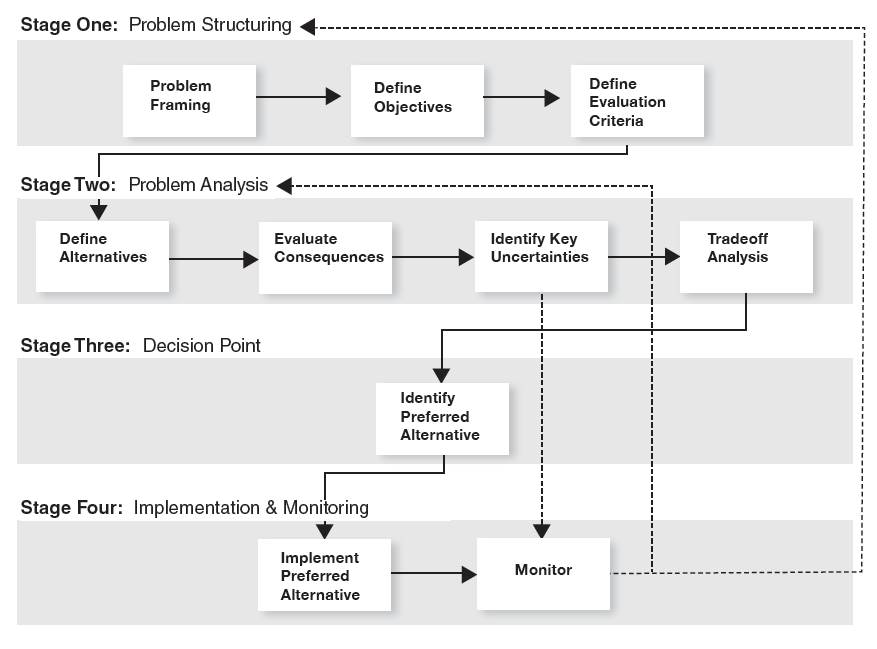 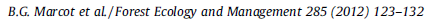 [Speaker Notes: Stages in a structure decision-making (SDM) framework.]
Modeling in Decisions
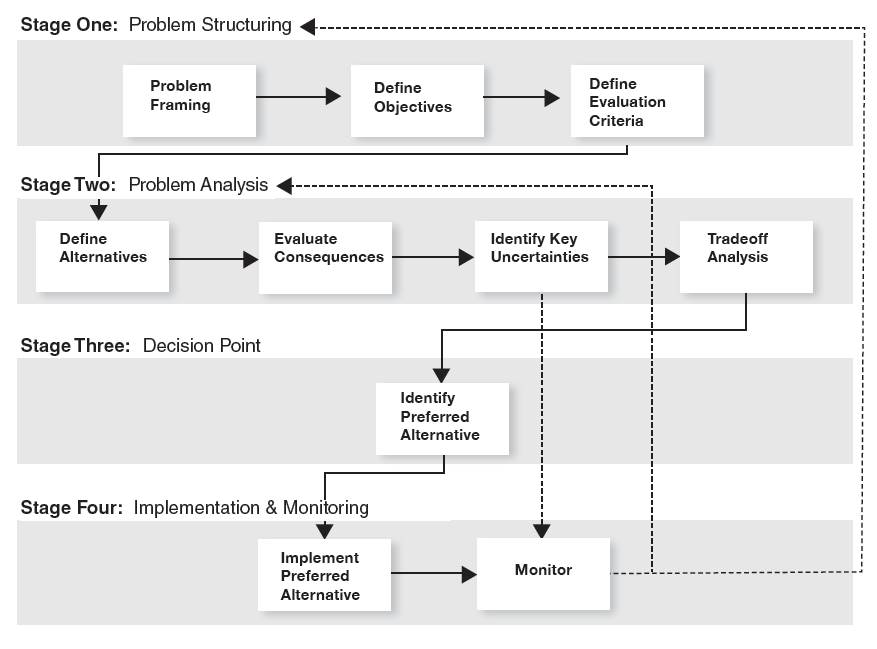 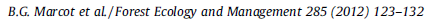 [Speaker Notes: Modeling is used mostly in SDM Stage Two of Problem Analysis ... but could also be used in other stages, such as decision analysis models for Stage Three, etc.]
Modeling in Decisions
Risk analysis, risk management –  risk  =  probability x utility

Fuzzy logic v probability –
 fuzzy logic  =  strength of evidence, [-1,+1] probability  =  frequency, [0,+1]
Types of Uncertainty
Types of Uncertainty
Parameter value uncertainty –  - central tendency values, value distributions  - spatial & temporal variation, interaction terms

Model structure uncertainty –
 - one facet of epistemic uncertainty, how the system    is structured and works

Inherent system variability –
 - aleatoric uncertainty – how a system responds to   unknown influences ... hidden or latent variables
Testing Models
Testing Models
Calibration –   testing model accuracy against the same data used to build it -- overfitting
Validation –   testing model accuracy against an independent data set	- k-fold cross-validation	- jackknifing
	- leave-one-out
Personal plea ...
Personal plea ...
no “emerging” paradigms!
Personal plea ...
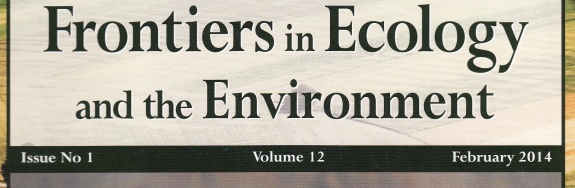 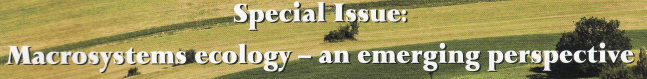 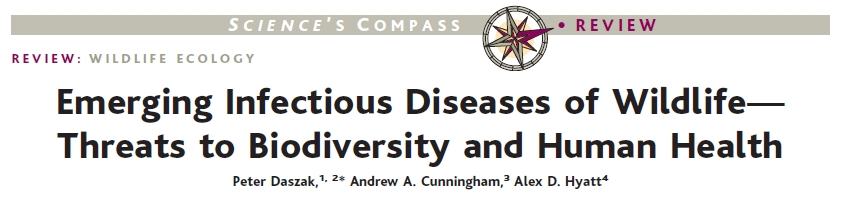 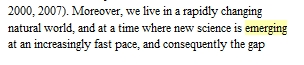 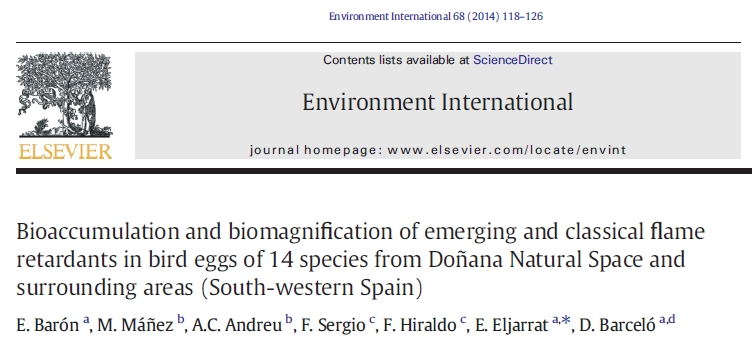 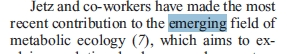 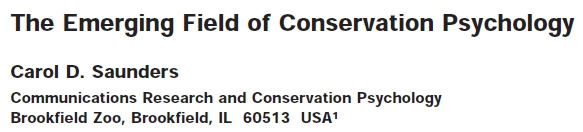 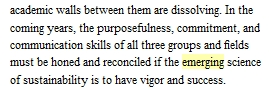 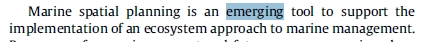 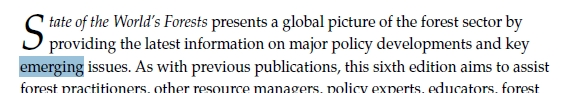 Recap ...
model
conceptual
diagrammatic
mathematical
computational
Hall, C. A. S., and J. W. Day.  1977.  Systems and models: terms and basic principles.  Pp. 6-36 in:  C. A. S. Hall and J. W. Day, eds.  Ecosystem modeling in theory and practice.  Wiley Interscience, New York.
Modeling in Decisions
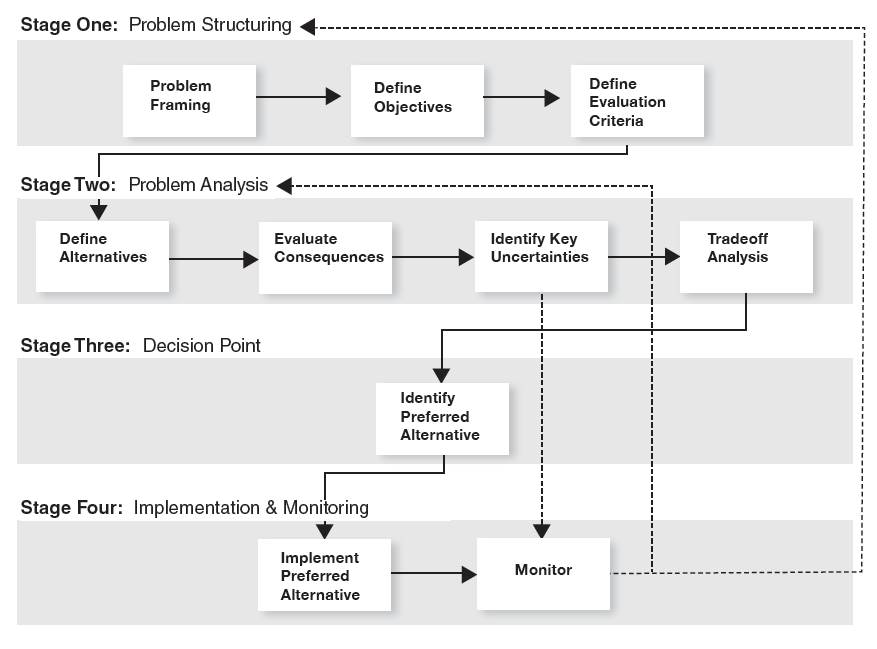 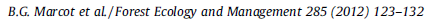 Types of Uncertainty
Parameter value uncertainty –  - central tendency values, value distributions  - spatial & temporal variation, interaction terms

Model structure uncertainty –
 - one facet of epistemic uncertainty, how the system    is structured and works

Inherent system variability –
 - aleatoric uncertainty – how a system responds to   unknown influences ... hidden or latent variables
Testing Models
Calibration –   testing model accuracy against the same data used to build it -- overfitting
Validation –   testing model accuracy against an independent data set	- k-fold cross-validation	- jackknifing
	- leave-one-out
This Workshop
This Workshop
Landscape  scenarios, projections
This Workshop
Landscape  scenarios, projections
Fire simulations
This Workshop
Landscape  scenarios, projections
Fire simulations
Climate change
This Workshop
Landscape  scenarios, projections
Fire simulations
Climate change
Decision-support
This Workshop
Landscape  scenarios, projections
Fire simulations
Social / economics
Climate change
Decision-support
This Workshop
Landscape  scenarios, projections
Fire simulations
Management – Wahlberg & Emerson
Departure Analysis, Restoration -- Haugo
Rogue Basin Restoration -- Metlen
EMDS – Reynolds & Hessburg
Landscape Treatment Designer – Ager
Remote Sensing, Tree Decline – Grulke
Wildfire Risk Assessment – Scott
Social / economics
Climate change
Decision-support